Abhay house
Indian Tit-Bit Salad
Italian Fruity-Cutie Salad
Indian TIT BIT SALAD
Ingredients 
Method
Nutritional Values
Importance of Salads
Images
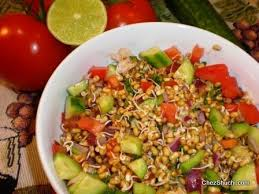 Ingredients
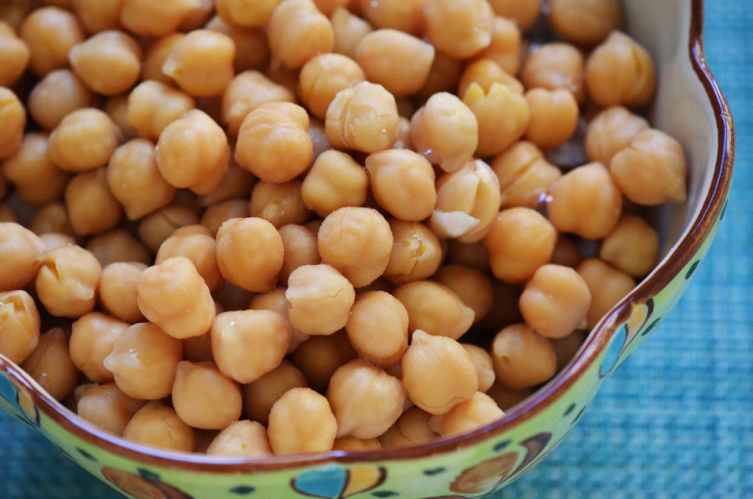 1 bowl Boiled  Chick Peas
1 bowl Roasted Peanuts
2 tbsp Cucumber
2 tbsp Tomato
2 tbsp Apple
2 tbsp Pomegranate
2 tbsp Chat Masala
2 tbsp Salt
1 ts Lemon Juice
½  cup Dal Mooth
2 tbsp Coriander
2 tbsp Green Chillies
2 tbsp Capsicum / Corn
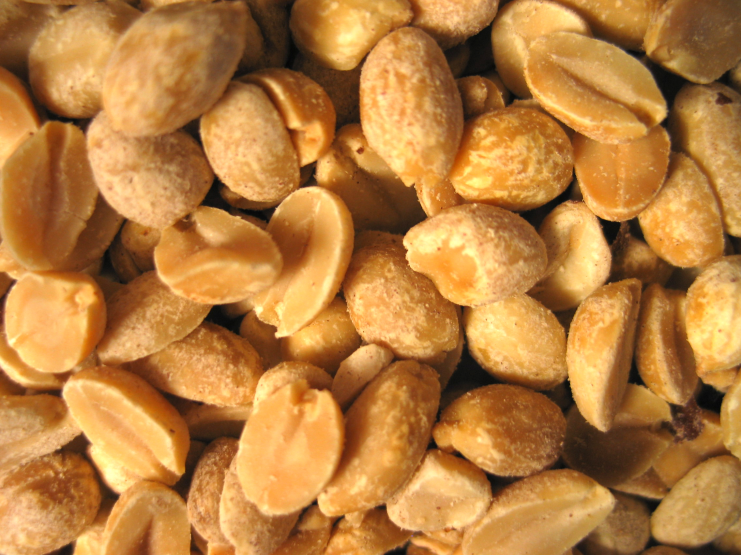 Method
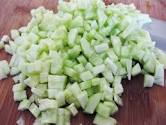 Chop the veggies and fruits.
Mix them all well.
Then mix Chick Peas, Roasted Peanuts and Lemon Juice well.
Add Salt and Chat Masala.
Garnish it with coriander and Dal Mooth.
YOUR INDIAN TIT BIT SALAD IS READY TO SERVE!!
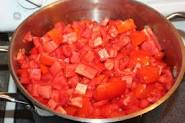 Nutritional Values
This salad is a good source of dietary fibre, proteins, vitamins, copper, phosphorus, manganese and potassium.
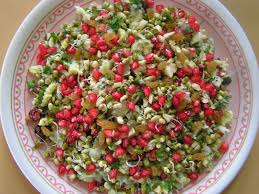 Importance of Salad
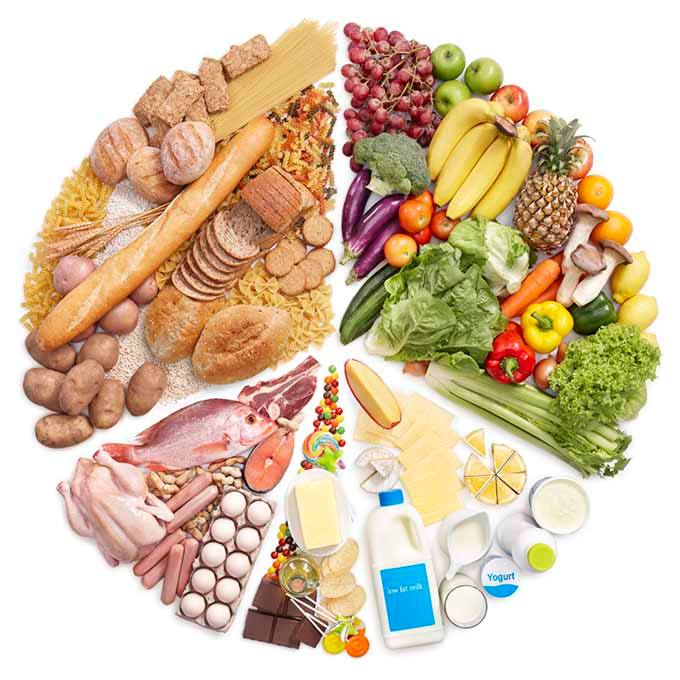 Eating healthy salad is necessary to run smoothly in the life. Eating healthy salad is a good habit, that must be adopted by everyone.
Images
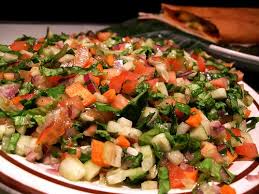 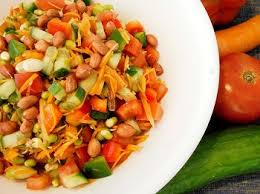 Italian FRUITY Cutie Salad
Ingredients 
Method
Nutritional Values 
Importance of Salads
Images
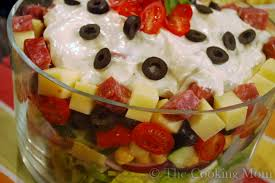 ingredients
Cucumber     Capsicum
Pomegranate     Honey
Spinach    Orange Juice
Tomato     Salt 
Coriander
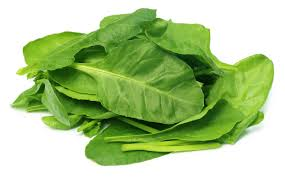 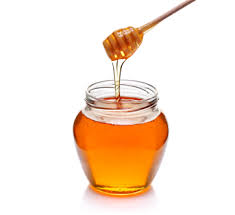 method
Chop the veggies and fruits.
 Put them all in a bowl.
 Add salt and a bit of orange juice.
Blend well.
AND YOUR ITALIAN FRUITY CUTIE SALAD IS READY TO SERVE!!
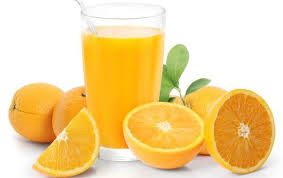 Nutritional values
Calories 23
Total Fat 15g
Saturated Fat 0.8g
Sodium 2780mg
Carbohydrates 14g
Dietary Fiber 5g
Sugars 6g
Proteins 28g
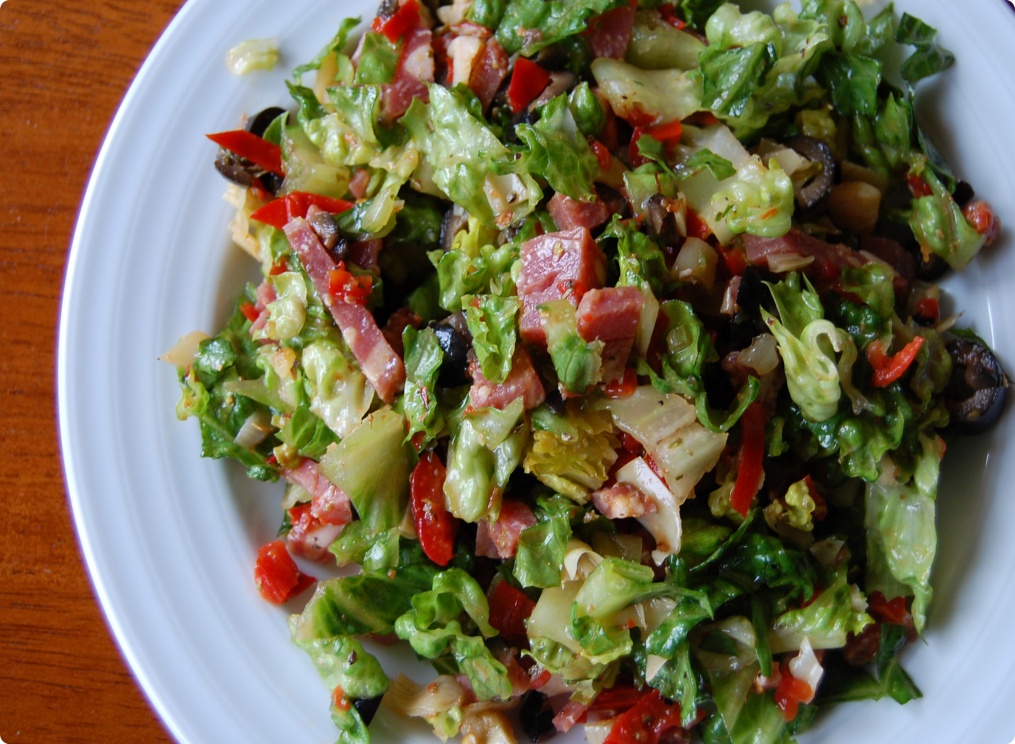 IMPORTANCE
This salad is a good source of Proteins ,Carbohydrates ,Minerals etc.that must be consumed by our body.Hence,we must have this salad for minimum one meal.
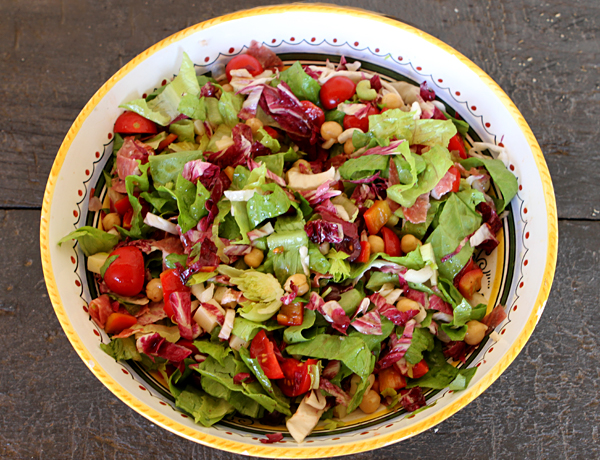 images
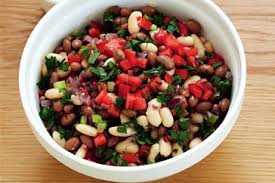 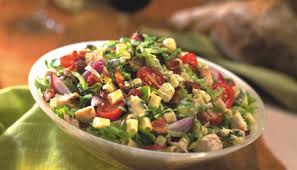 THANK YOU
BY
ABHAY  HOUSE